DOMAČA POKRAJINA
NASELJA V DOMAČI POKRAJINI

V naseljih bivamo in opravljamo različne dejavnosti.
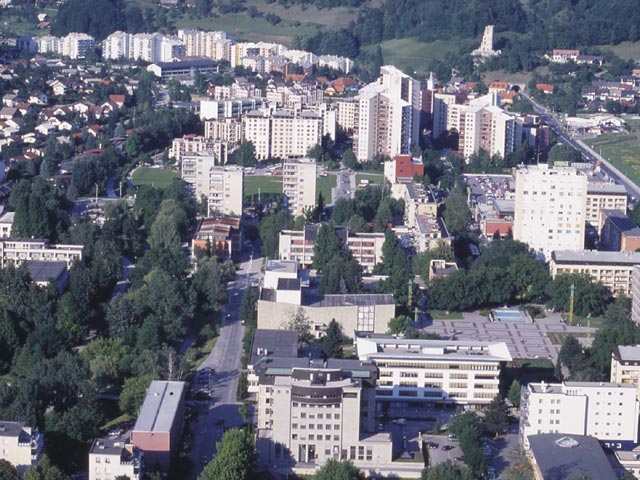 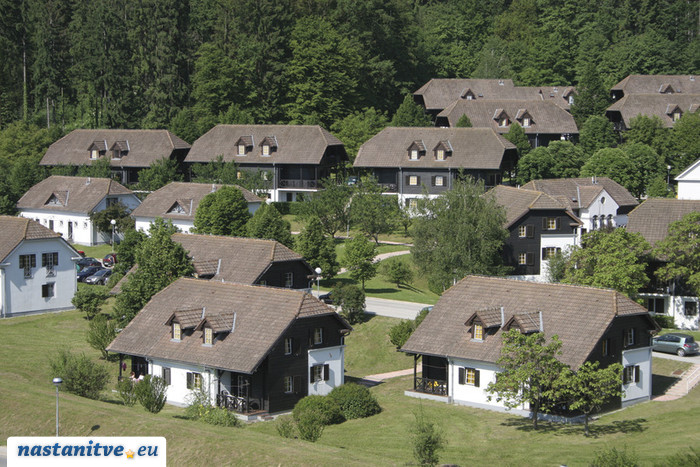 NASELJA V DOMAČI POKRAJINI
V večja naselja pogosto prihajajo po različnih opravkih tudi  prebivalci drugih naselij – takšna naselja imenujemo  SREDIŠČNA NASELJA. 
V domači pokrajini so večja in manjša središčna naselja.
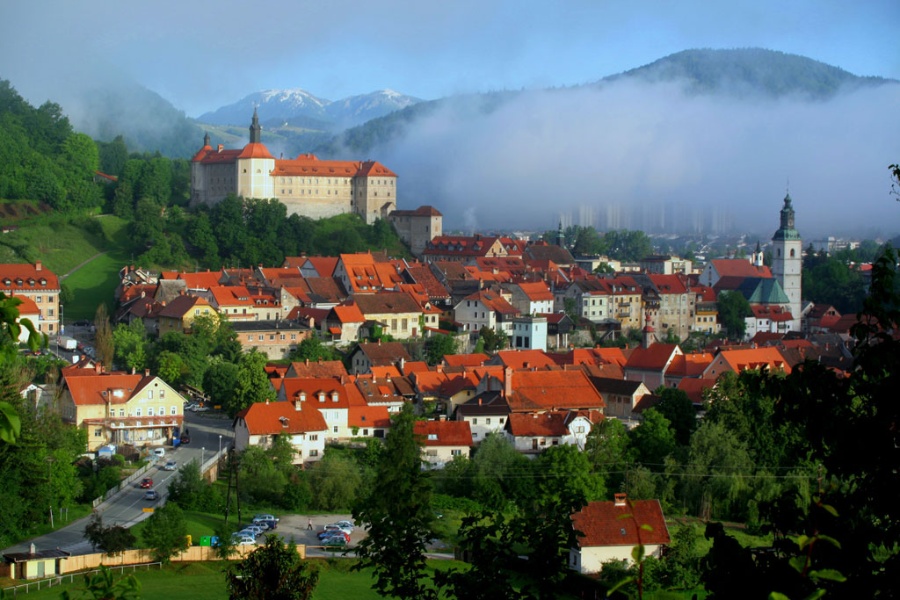 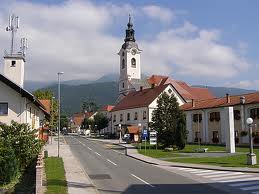 Cerklje na Gorenjskem
Škofja Loka
NASELJA V DOMAČI POKRAJINI
LEGA NASELJA: ob reki, na hribu, ob avtocesti, železniški progi, na sotočju rek …
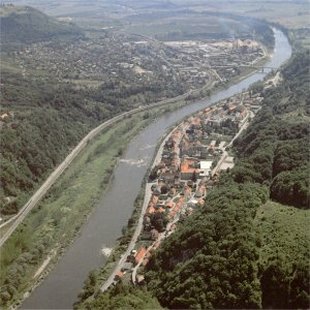 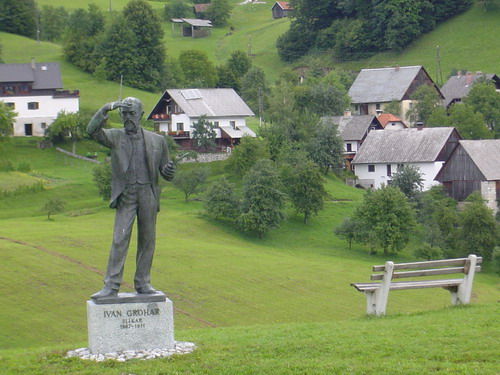 MED  HRIBI
OB REKI
NASELJA V DOMAČI POKRAJINI
VELIKOST  NASELJA: večje, manjše,
    mesto, vas, zaselek …
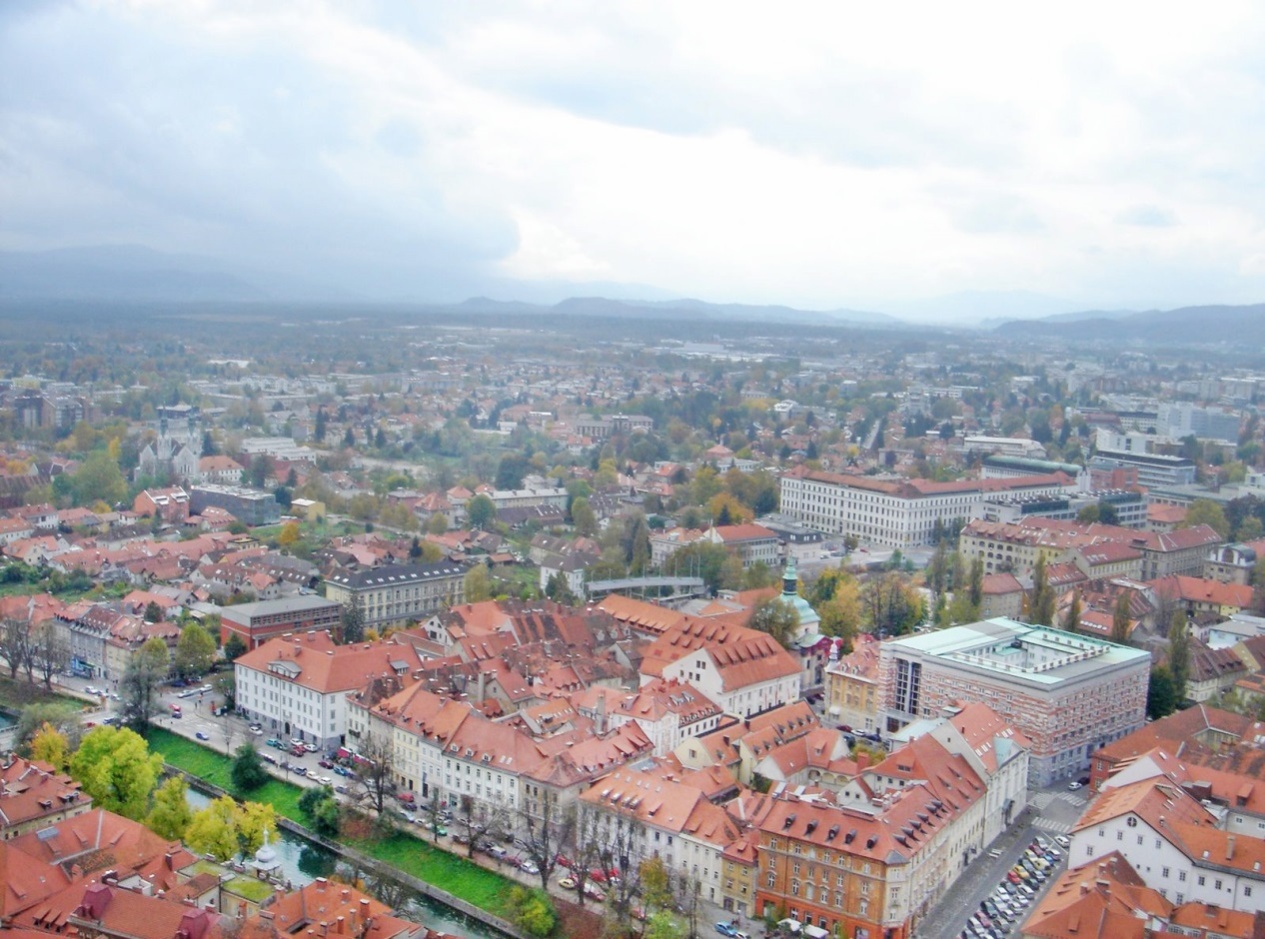 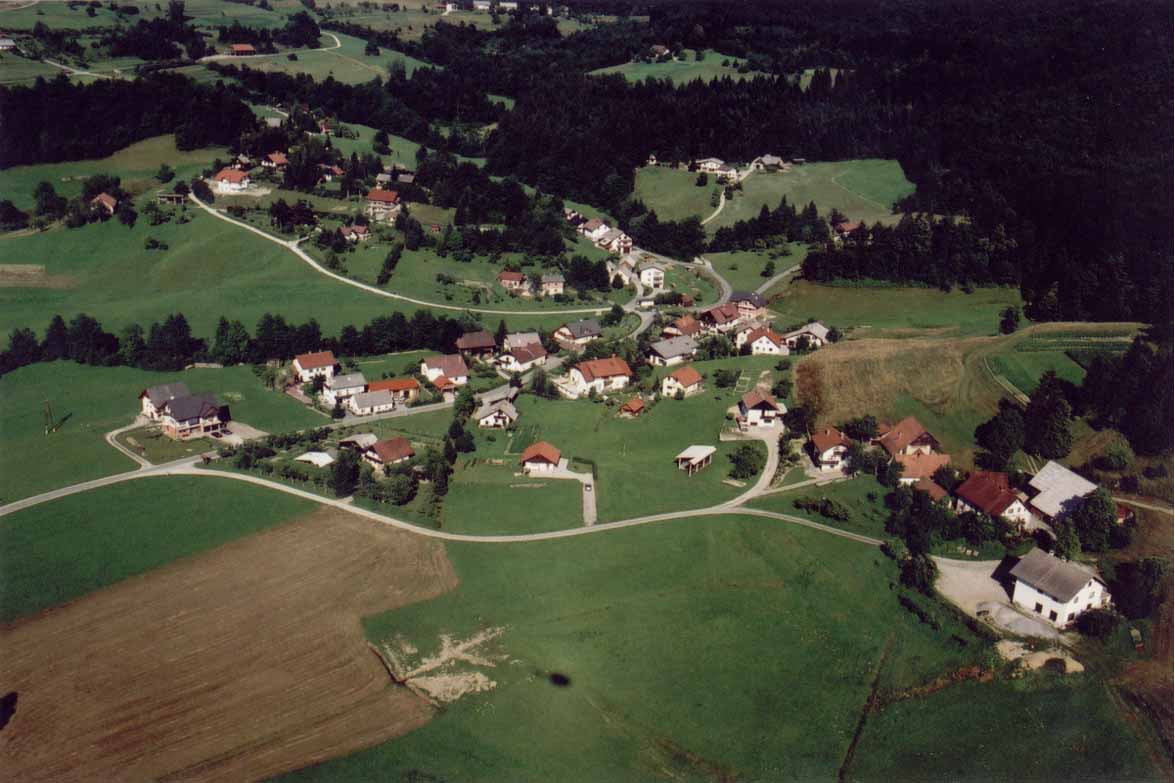 MESTO
VAS
NASELJA V DOMAČI POKRAJINI
OBLIKA  NASELJA:
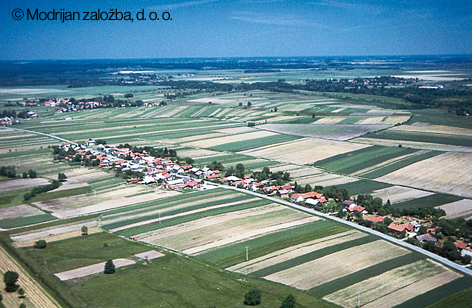 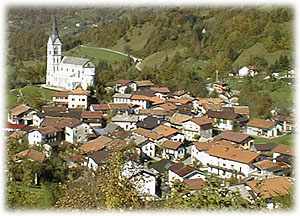 gručasto naselje - Drežnica
dolga obcestna vas -  Prekmurje
NASELJA V DOMAČI POKRAJINI
STAROST  NASELJA:
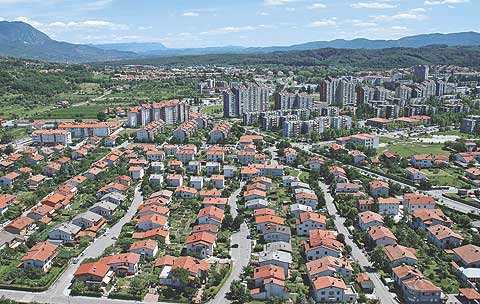 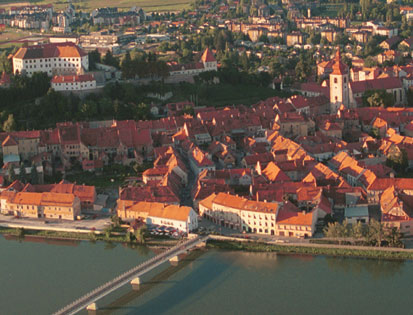 mlado mesto – Nova Gorica
staro mesto - Ptuj
NASELJA V DOMAČI POKRAJINI
VRSTA  NASELJA:
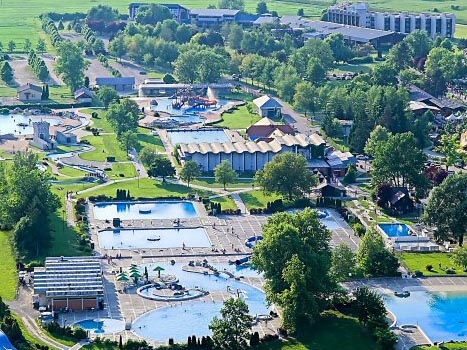 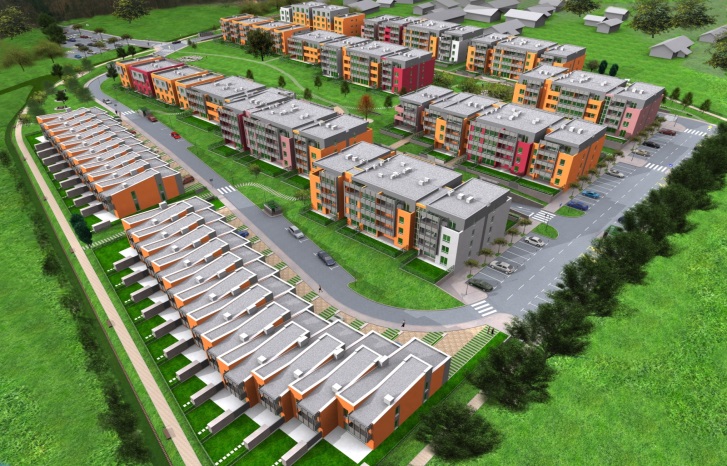 spalno naselje - Lavrica
turistično naselje – Čatež ob Savi
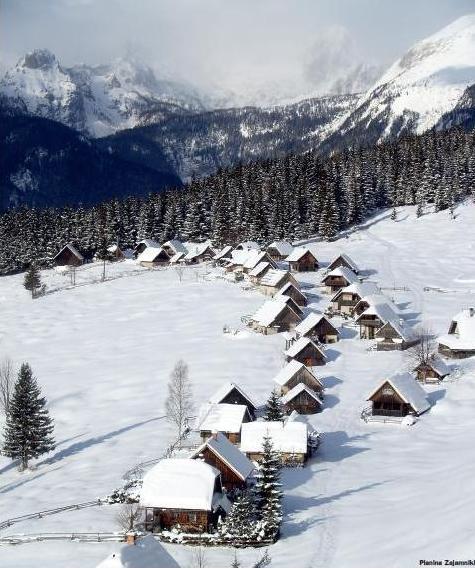 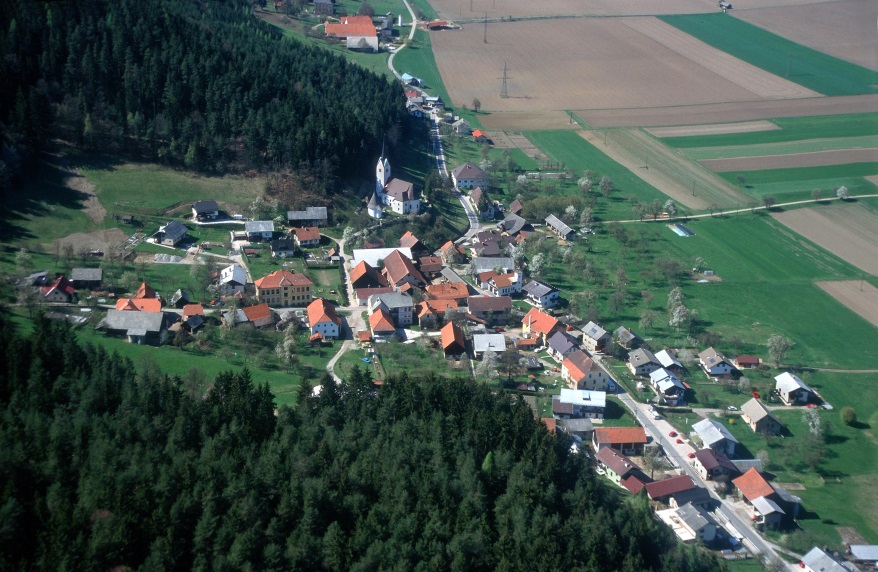 počitniška naselja - Bohinj
kmečko naselje - Libeliče
NASELJA V DOMAČI POKRAJINI
POMEN  NASELJA:
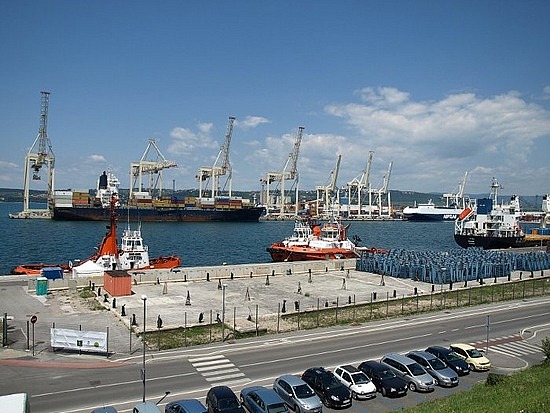 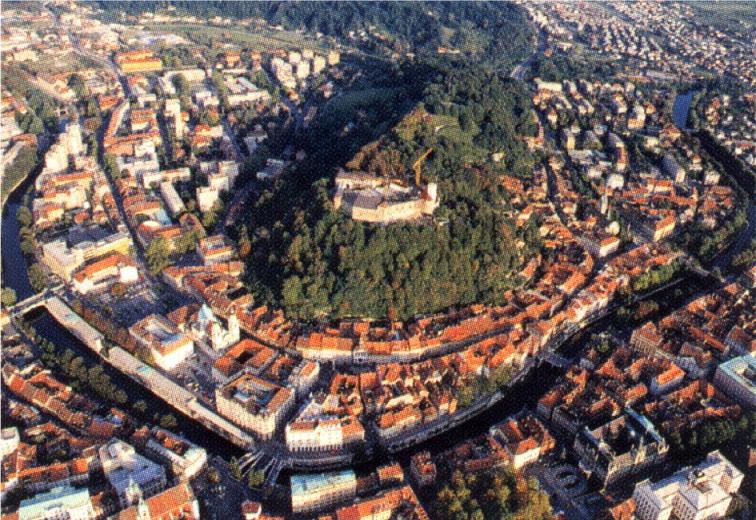 Koper je pomembno pristanišče.
Ljubljana je glavno mesto Slovenije.
NASELJA V DOMAČI POKRAJINI
Naselja delimo na podeželska in mestna.
PODEŽELSKA NASELJA:           
samotne kmetije 
zaselki 
vasi
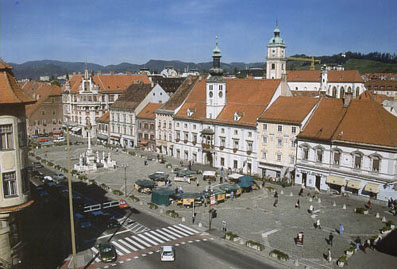 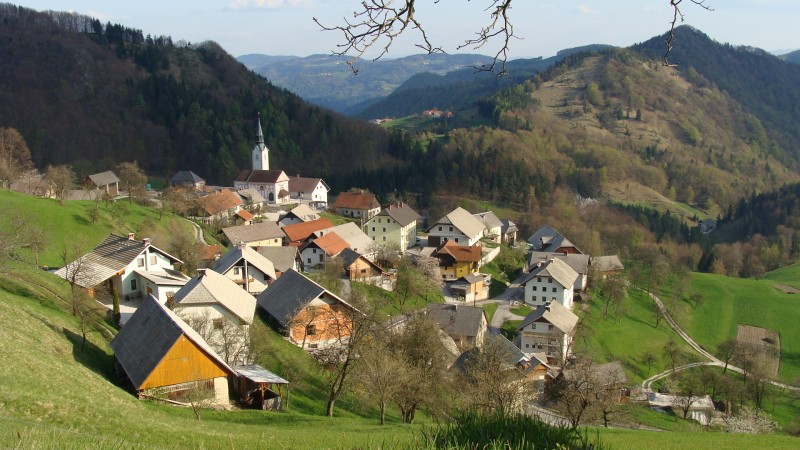 mesto Maribor
vas Leskovica
NASELJA V DOMAČI POKRAJINI
Naselja v domači pokrajini se razlikujejo po:

LEGI (ob reki, cesti, na hribu, v kotlini …)
VELIKOSTI (večje, manjše, mesto, vas …)
OBLIKI (gručasto naselje, obcestna vas …)
STAROSTI (mlajše, starejše)
VRSTI (spalno, turistično, kmečko, počitniško)
POMENU (glavno mesto, pristanišče …) 

Naselja delimo na podeželska in mestna.
V naši občini je SREDIŠČNO NASELJE Cerkno. Vanj po opravkih (v šolo, trgovino, službo, k zdravniku, na obiske, v vrtec, knjižnico …) prihajajo prebivalci okoliških krajev: Novaki, Zakriž, Bukovo, Poče Trebenče, Čeplez, Labinje …
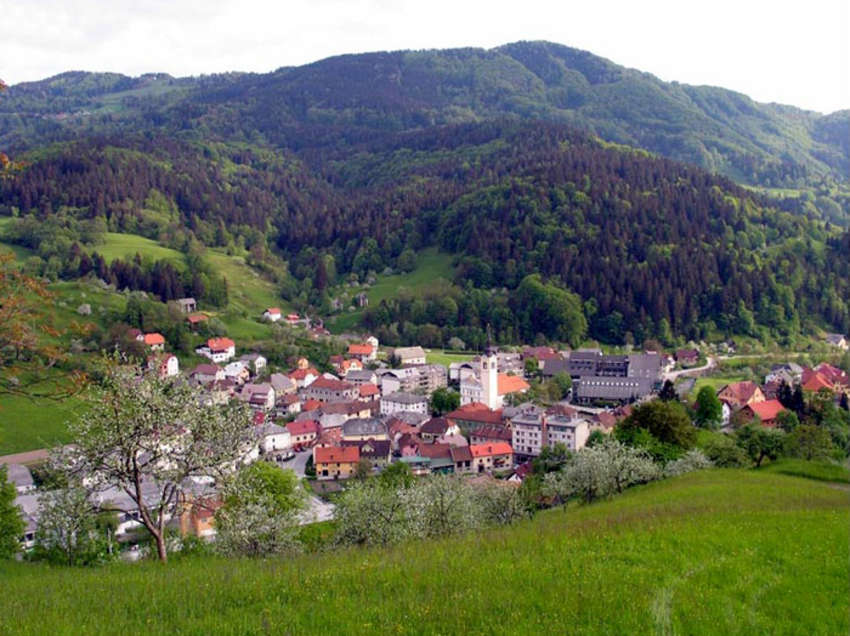 TVOJA NALOGA: V zvezek prepiši zadnji dve strani predstavitve (10. in 11. stran).